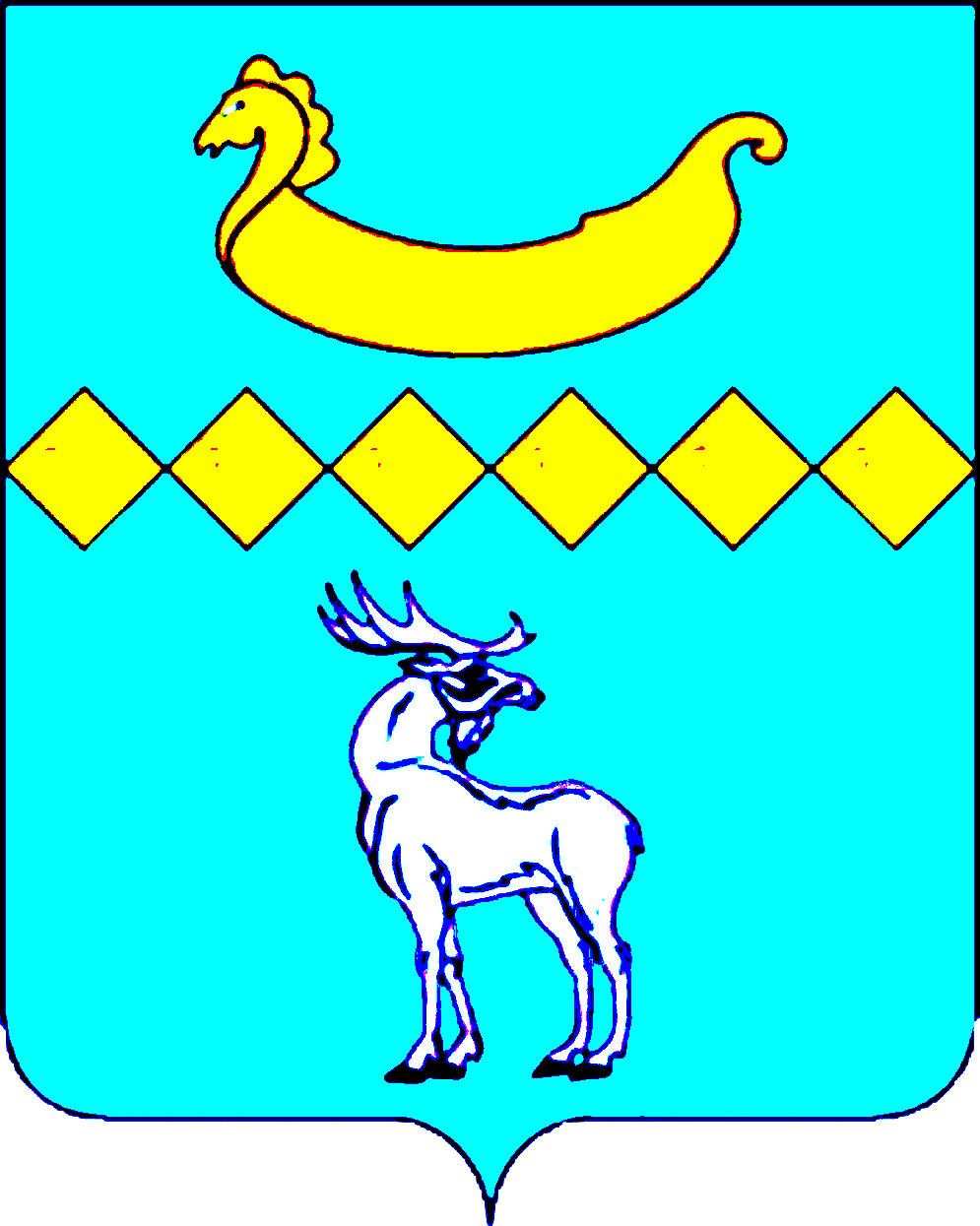 АДМИНИСТРАЦИЯ ПАРФИНСКОГО МУНИЦИПАЛЬНОГО РАЙОНА
О реализации проекта 
«Рука об руку»
Матвеева Наталья Николаевна, 
председатель Комитета образования, 
спорта и молодежной политики 
Администрации Парфинского муниципального района
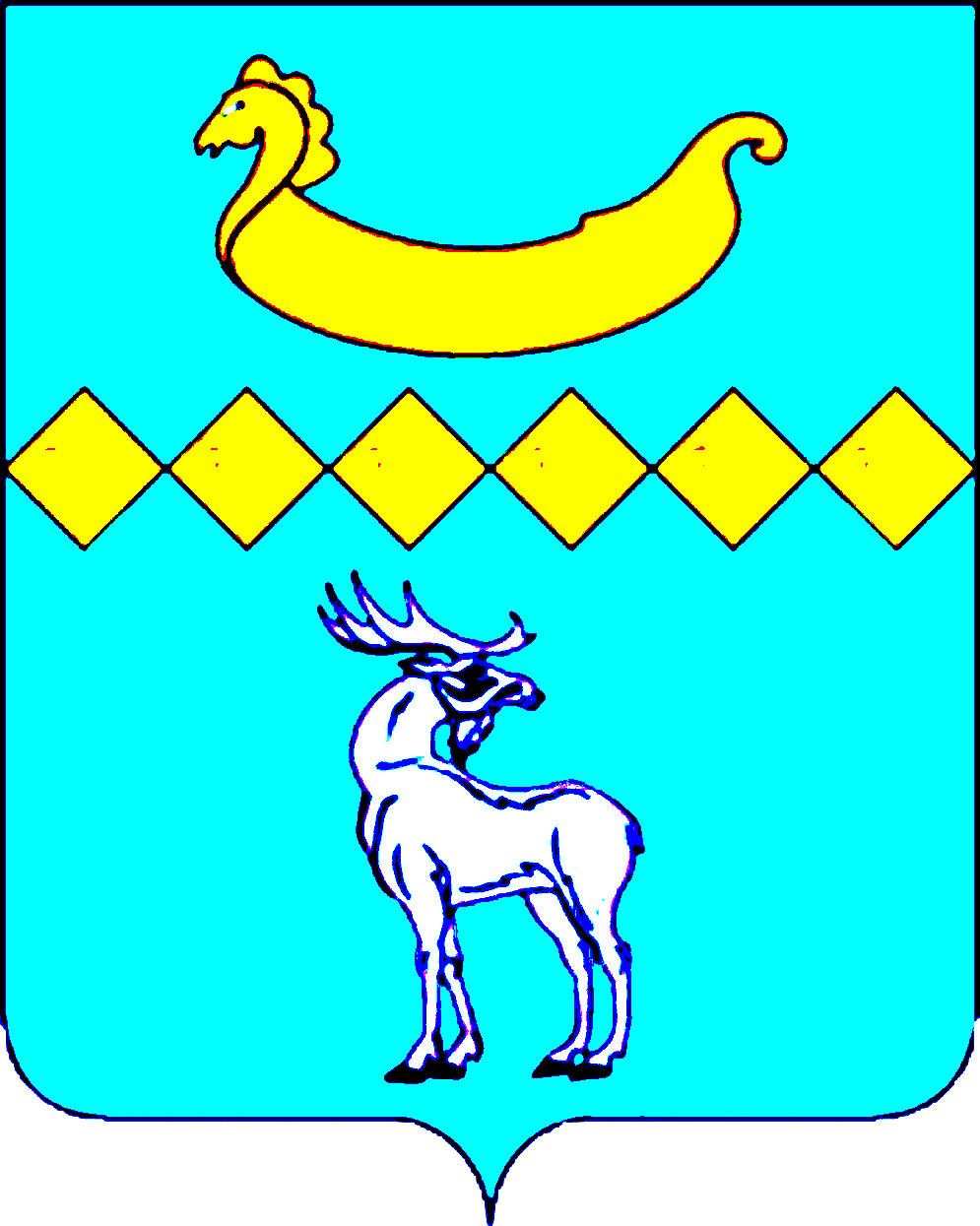 04
АДМИНИСТРАЦИЯ ПАРФИНСКОГО МУНИЦИПАЛЬНОГО РАЙОНА
Цель проекта
Создание условий за счет межведомственного взаимодействия организаций и органов профилактики безнадзорности несовершеннолетних в сохранении и восстановлении семейного окружения детей.
Задачи проекта
1.Создание проектного комитета, организация методического и нормативно-правового обеспечения реализации проекта.
2.Внедрение основанных на индивидуальном подходе механизмов помощи детям в ситуациях риска нарушения прав и законных интересов детей, угрозы жестокого обращения с детьми.
3.Создание условий для нормализации ситуации в семьях, находящихся в социально опасном положении, вызванном угрозой лишения родителей родительских прав, угрозой жестокого обращения с ребенком; временным ограничением родителей в родительских правах; лишением родителей родительских прав.
4.Развитие на территории Парфинского муниципального района технологии наставничества по отношению к семьям, находящимся в социально-опасного положении.
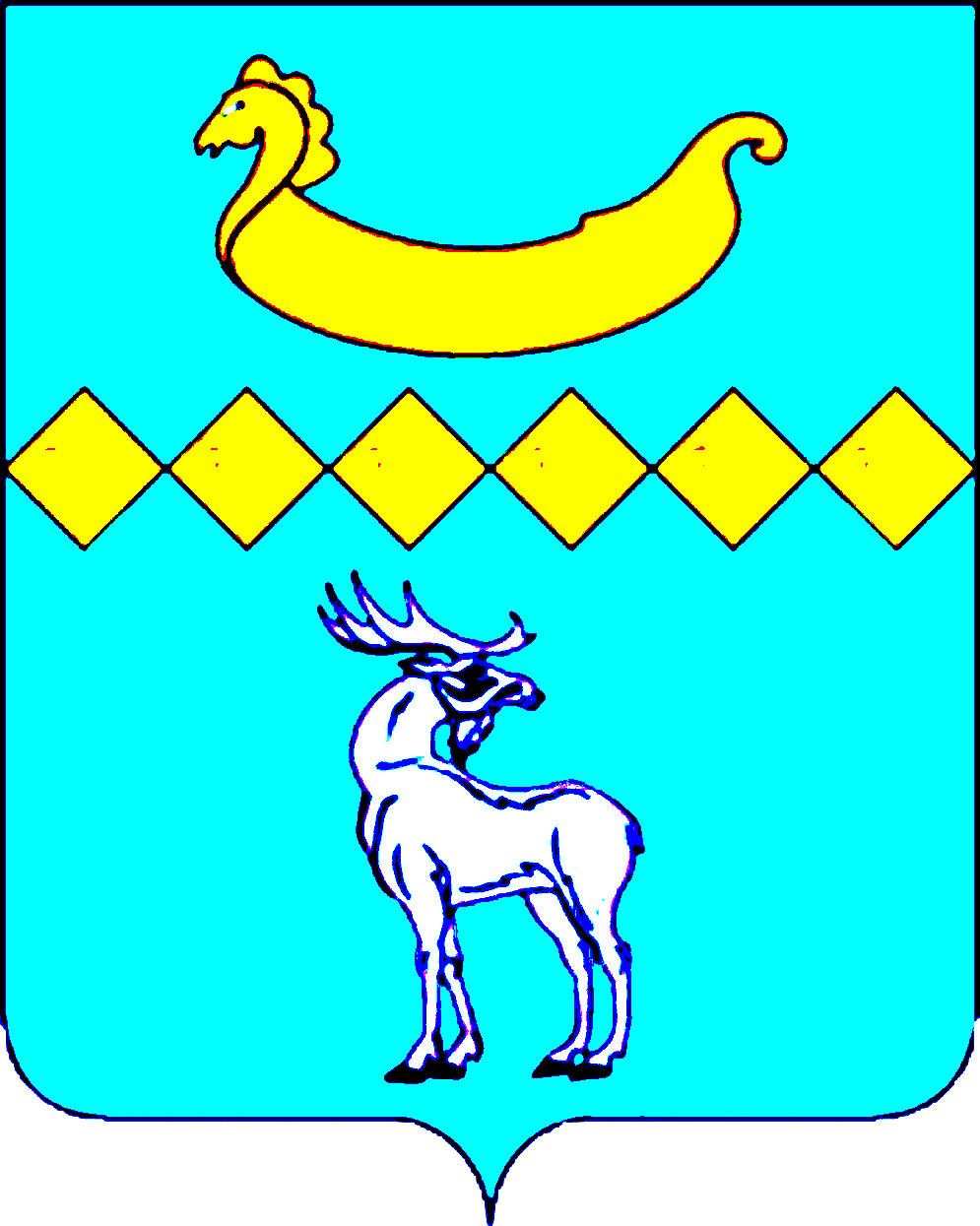 05
АДМИНИСТРАЦИЯ ПАРФИНСКОГО МУНИЦИПАЛЬНОГО РАЙОНА
Направления работы
Организация межведомственной работы и социального сопровождения семей при первичном выявлении неблагополучия и при восстановлении детско-родительских отношений в семье по направлениям:
1. Актуализация личностных ресурсов членов семьи;
2. Психолого-педагогическое и правовое просвещение родителей:
-создание интерактивной школы родительского всеобуча «Умный взрослый» 
- создание и функционирование межведомственной службы «Мне нужна помощь»  
-создание, развитие и функционирование мобильной службы «Правовое окно» 
- работа мобильной социальной  службы «Скорая семейная помощь»;
3. Коррекция детско-родительских отношений и популяризация семейных ценностей через организацию  работы клубов  и  совместную занятость детей и родителей;
4. Организация мероприятий выходного дня для всей семьи, способствующих нормализации сложившейся в семье ситуации;
5. Развитие системы наставничества в отношении детей и их родителей.
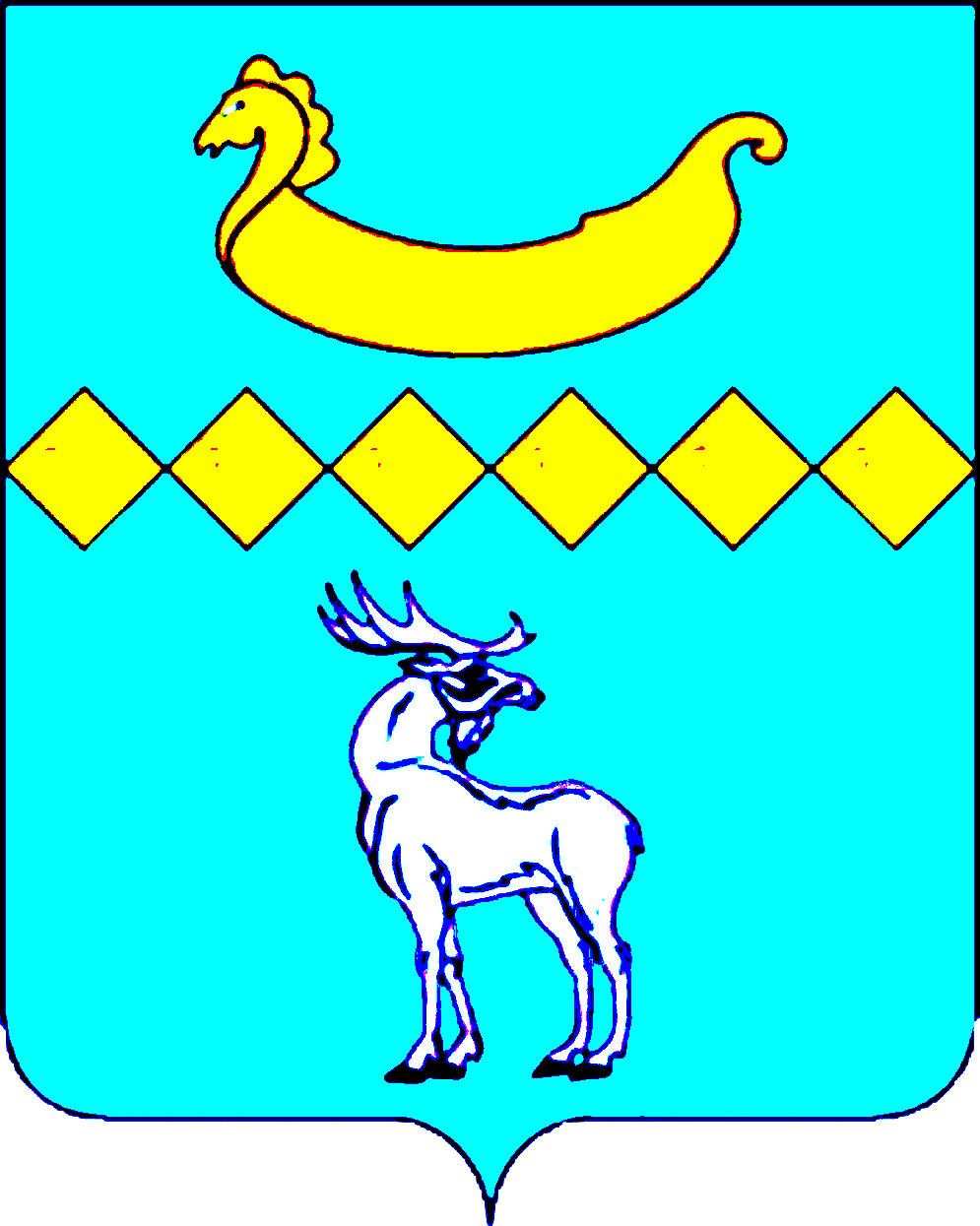 02
АДМИНИСТРАЦИЯ ПАРФИНСКОГО МУНИЦИПАЛЬНОГО РАЙОНА
Целевая группа
80 детей целевой группы:
- 12 детей из семей, находящихся в социально опасном положении, вызванном угрозой лишения родителей родительских прав. угрозой жестокого обращения с ребенком, временным ограничением родителей в родительских правах, лишением родителей родительских прав
-2 ребенка, находящихся на стадии подготовки родителей к восстановлению в родительских правах;
- 1 ребенок из семьи, в которой родители восстановлены в родительских правах; 
- 60 детей, из семей с риском нарушения прав и законных интересов ребенка, вызванным: отсутствием попечения над ребенком (детьми) вследствие внутрисемейного конфликта, развода родителей, кризиса детско-родительских отношений , посттравматическими расстройствами в том числе после психологических травм у ребенка ( детей), полученных в следствии пережитых чрезвычайных ситуации  
- 5 детей из семей, принявших на воспитание детей-сирот и детей, оставшихся без попечения родителей, и нуждающихся в помощи по организации жизнедеятельности такой семьи в интересах благополучия детей.
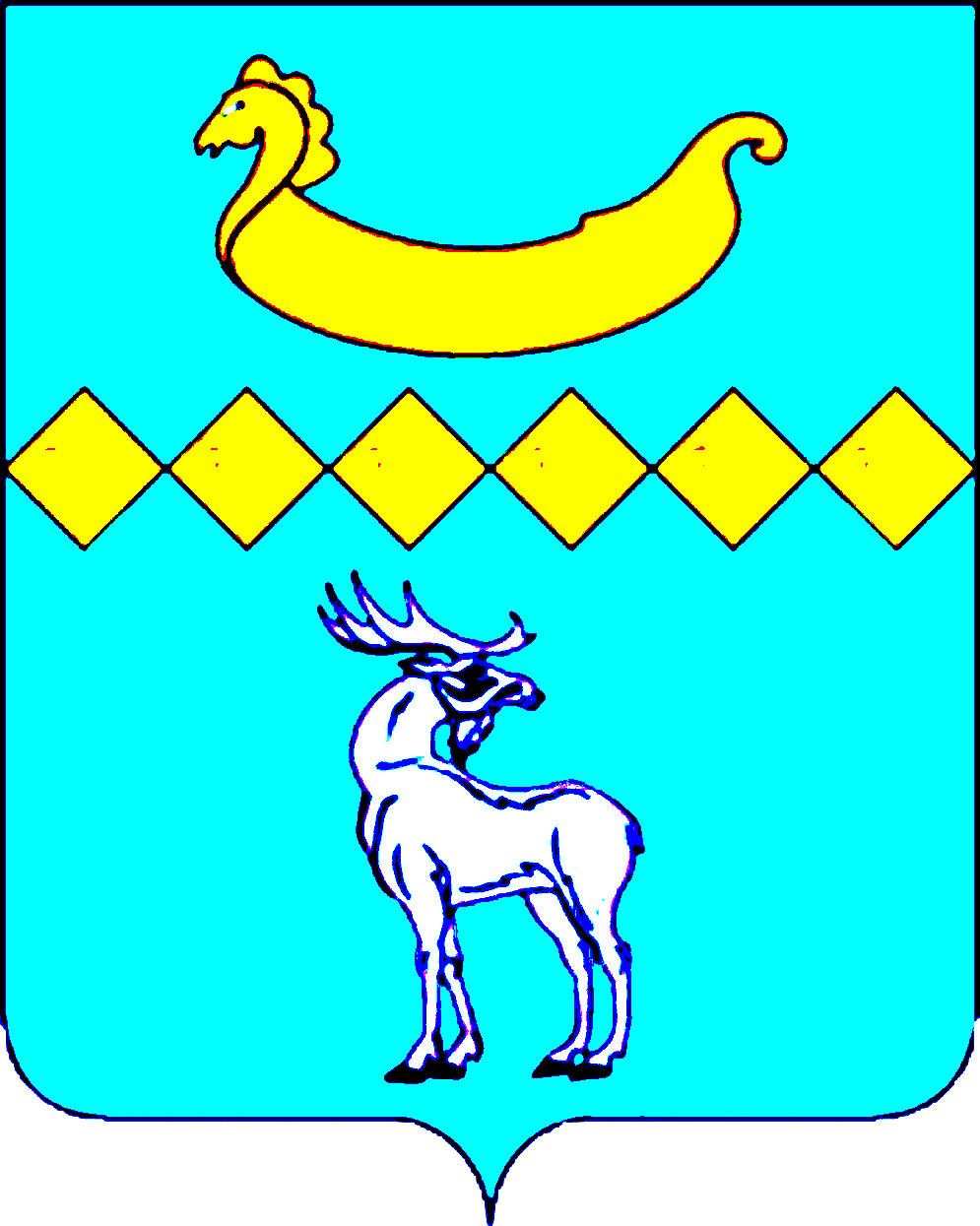 03
АДМИНИСТРАЦИЯ ПАРФИНСКОГО МУНИЦИПАЛЬНОГО РАЙОНА
Целевая группа
73 родителя целевой группы:
65 взрослых, находящихся в ситуации угрозы лишения родительских прав или ограничения в родительских правах вследствие невыполнения надлежащим образом своих обязанностей по воспитанию, обучению и содержанию детей и (или) проявления насилия по отношению к детям и другим членам семьи; 

6 взрослых, лишенных родительских прав или временно ограниченные в родительских правах; 

1 родитель, находящийся на стадии подготовки к восстановлению в родительских правах;

- 1 взрослый, восстановленный в родительских правах на воспитание детей.
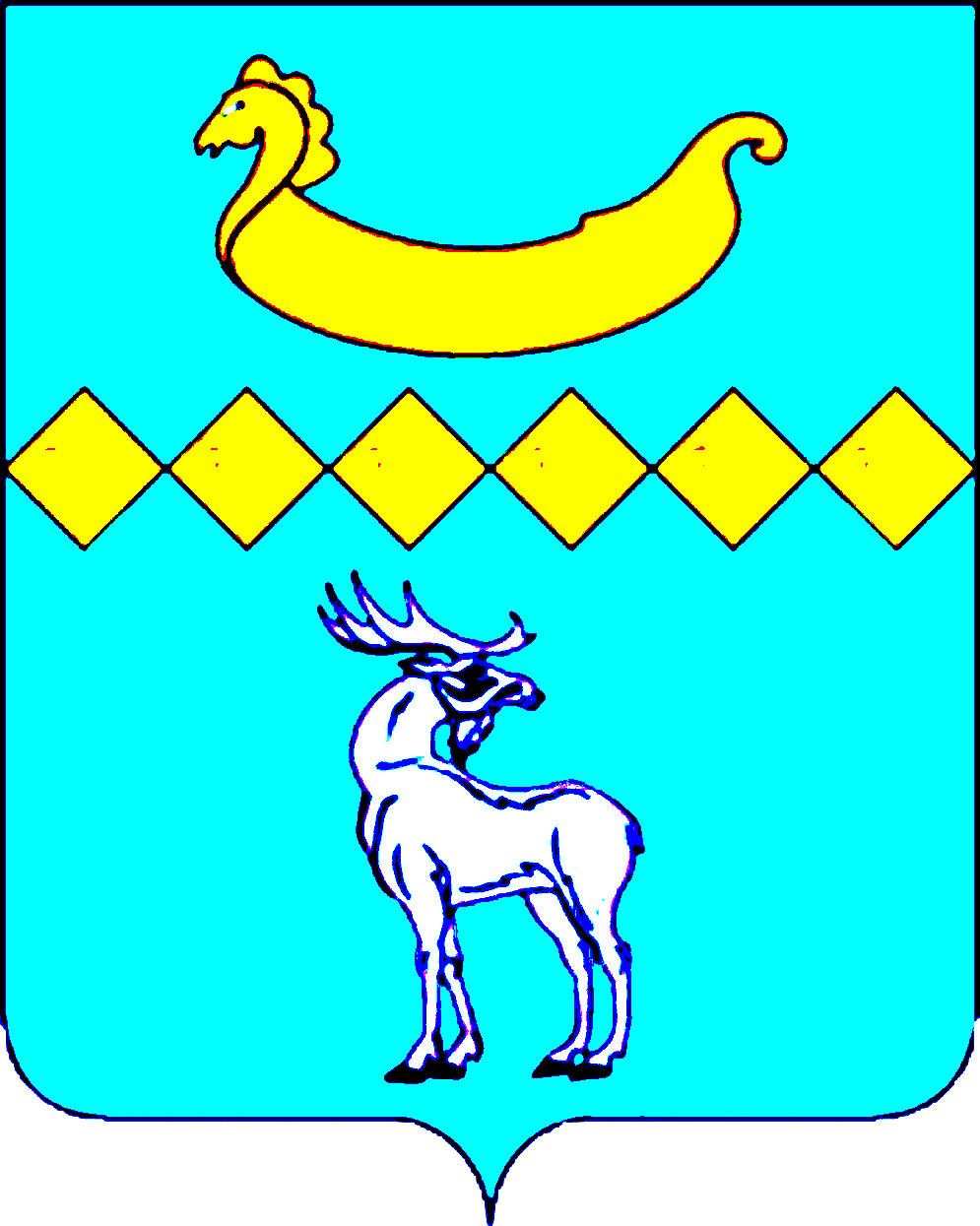 06
АДМИНИСТРАЦИЯ ПАРФИНСКОГО МУНИЦИПАЛЬНОГО РАЙОНА
Объем финансирования проекта
Объем средств на реализацию мероприятий проекта (всего) – 2 022 689 рублей, в том числе:

объем средств гранта на реализацию мероприятий проекта – 1 794 919 рублей;
объем собственных средств Грантополучателя  на реализацию мероприятий проекта – 217 270 рублей;
объем привлеченных (благотворительных, спонсорских) средств, поступивших на реализацию мероприятий проекта – 10 500 рублей.
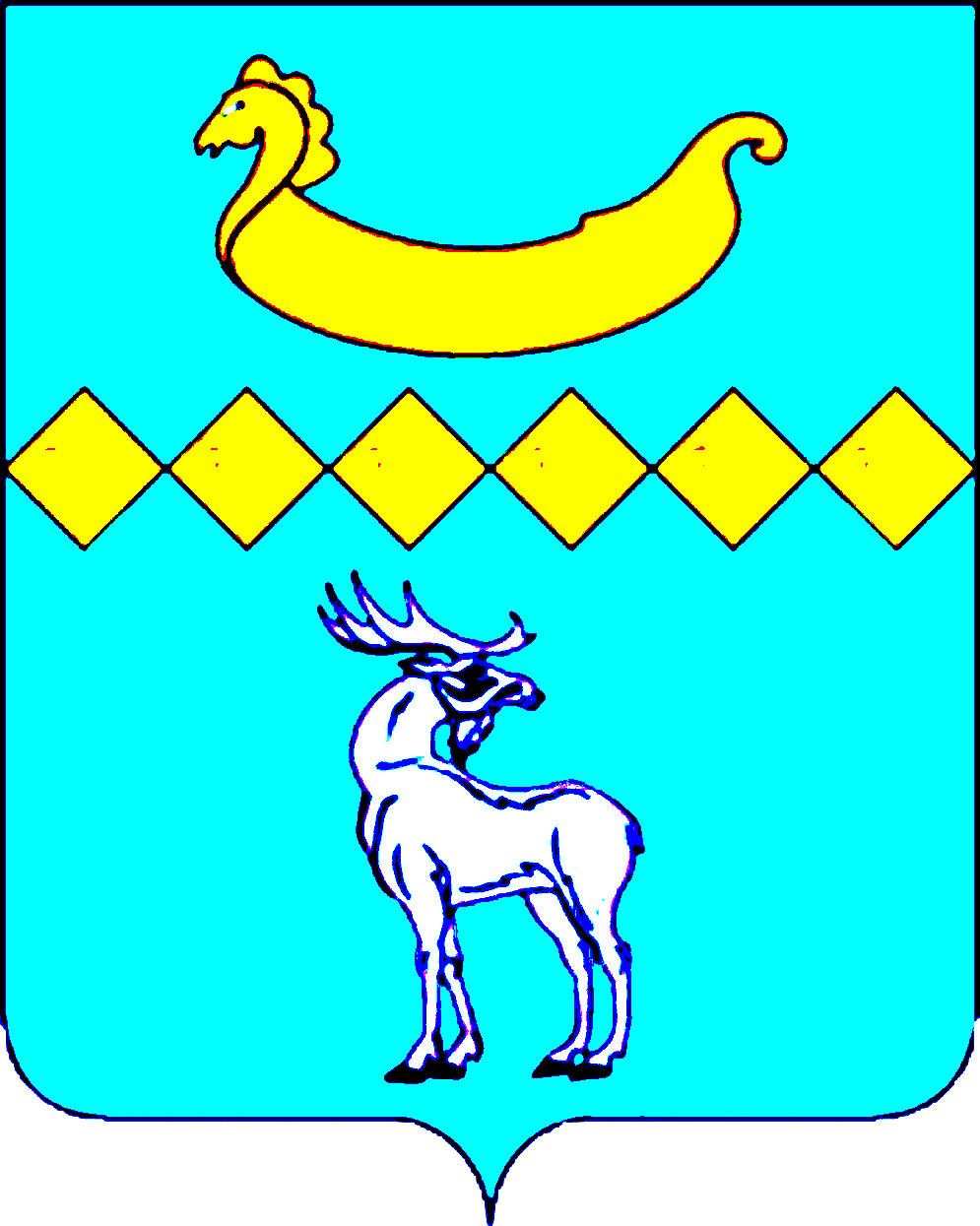 08
АДМИНИСТРАЦИЯ ПАРФИНСКОГО МУНИЦИПАЛЬНОГО РАЙОНА
План реализации проекта
Задача 1. Создание проектного комитета, организация методического и нормативно-правового обеспечения реализации проекта
Задача 2. Внедрение основанных на индивидуальном подходе механизмов помощи детям в ситуациях риска нарушения прав и законных интересов детей, угрозы жестокого обращения с детьми
Задача 3. Создание условий для нормализации ситуации в семьях, находящихся в социально опасном положении, вызванном угрозой лишения родителей родительских прав, угрозой жестокого обращения с ребенком; временным ограничением родителей в родительских правах; лишением родителей родительских прав
Задача 4. Развитие на территории Парфинского муниципального района технологии наставничества по отношению к семьям, находящимся в социально-опасного положении
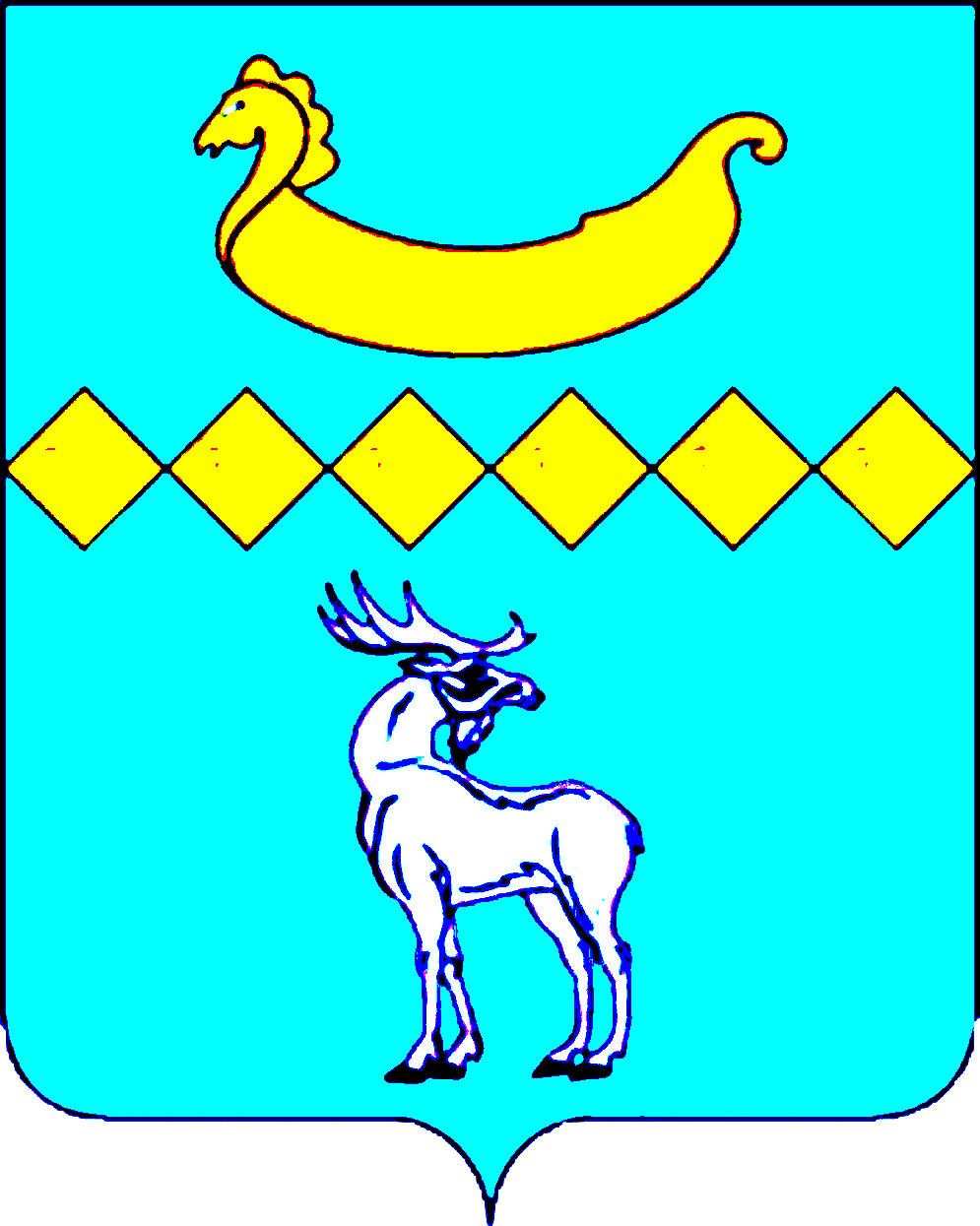 09
АДМИНИСТРАЦИЯ ПАРФИНСКОГО МУНИЦИПАЛЬНОГО РАЙОНА
План реализации проекта
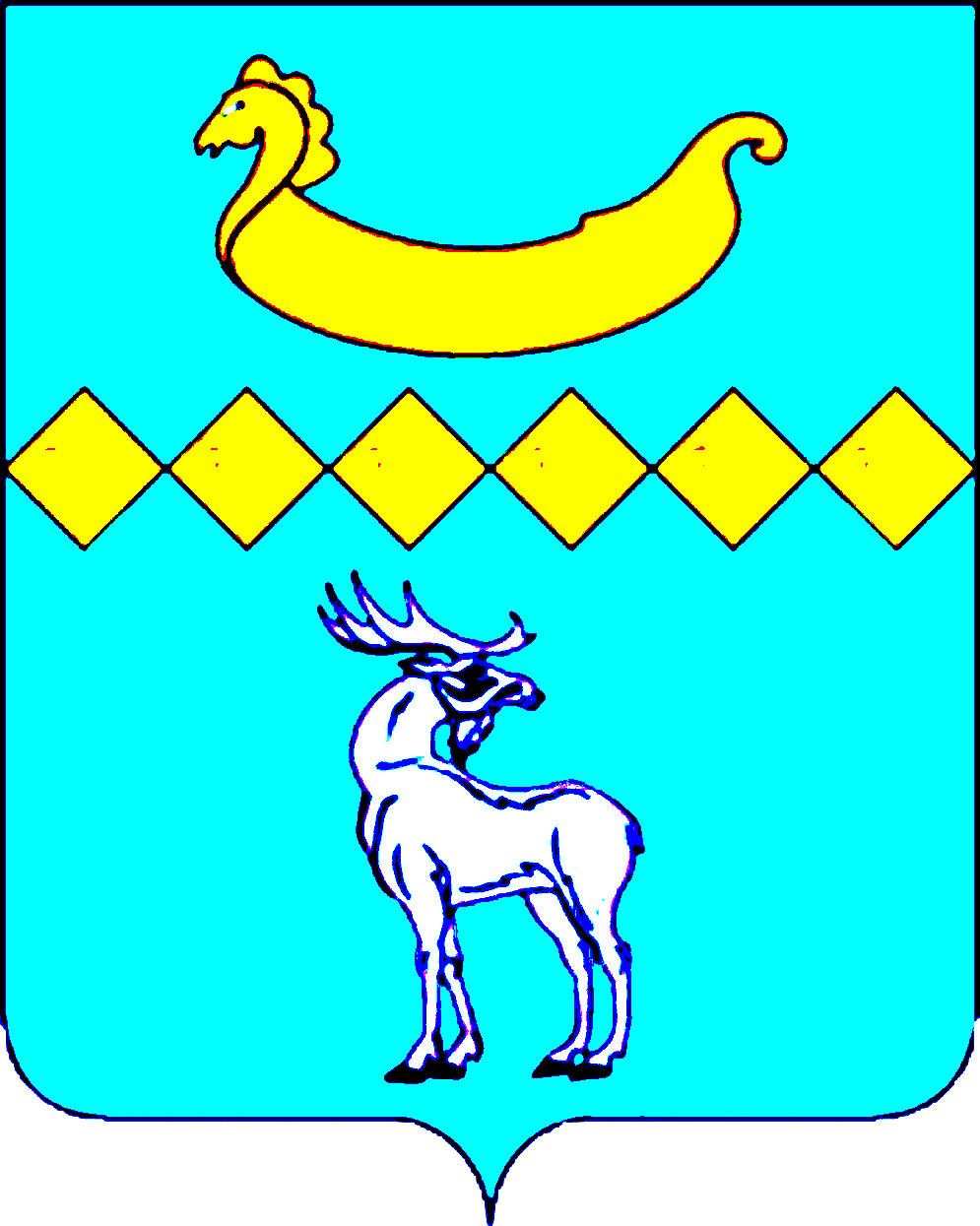 10
АДМИНИСТРАЦИЯ ПАРФИНСКОГО МУНИЦИПАЛЬНОГО РАЙОНА
План реализации проекта
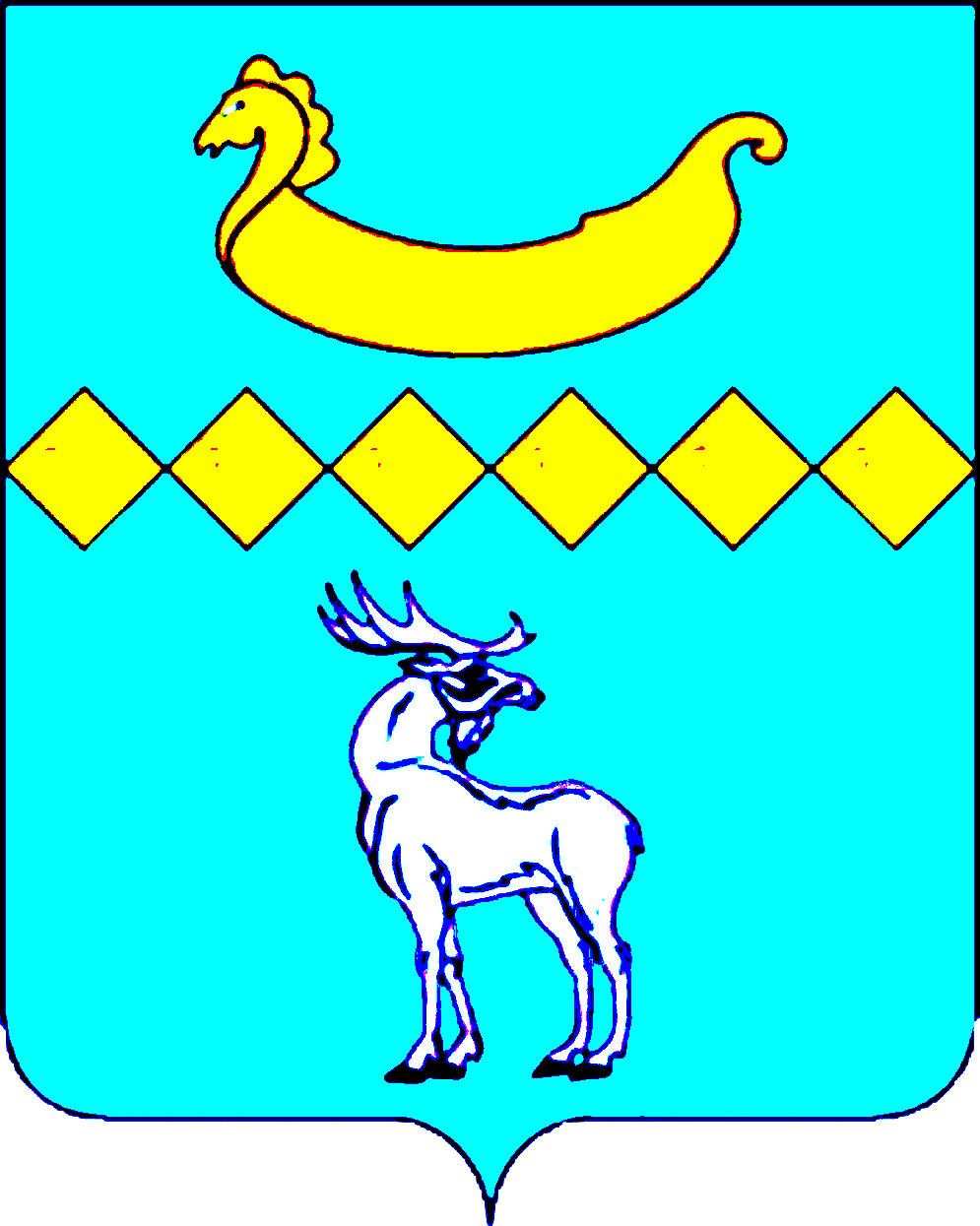 11
АДМИНИСТРАЦИЯ ПАРФИНСКОГО МУНИЦИПАЛЬНОГО РАЙОНА
План реализации проекта
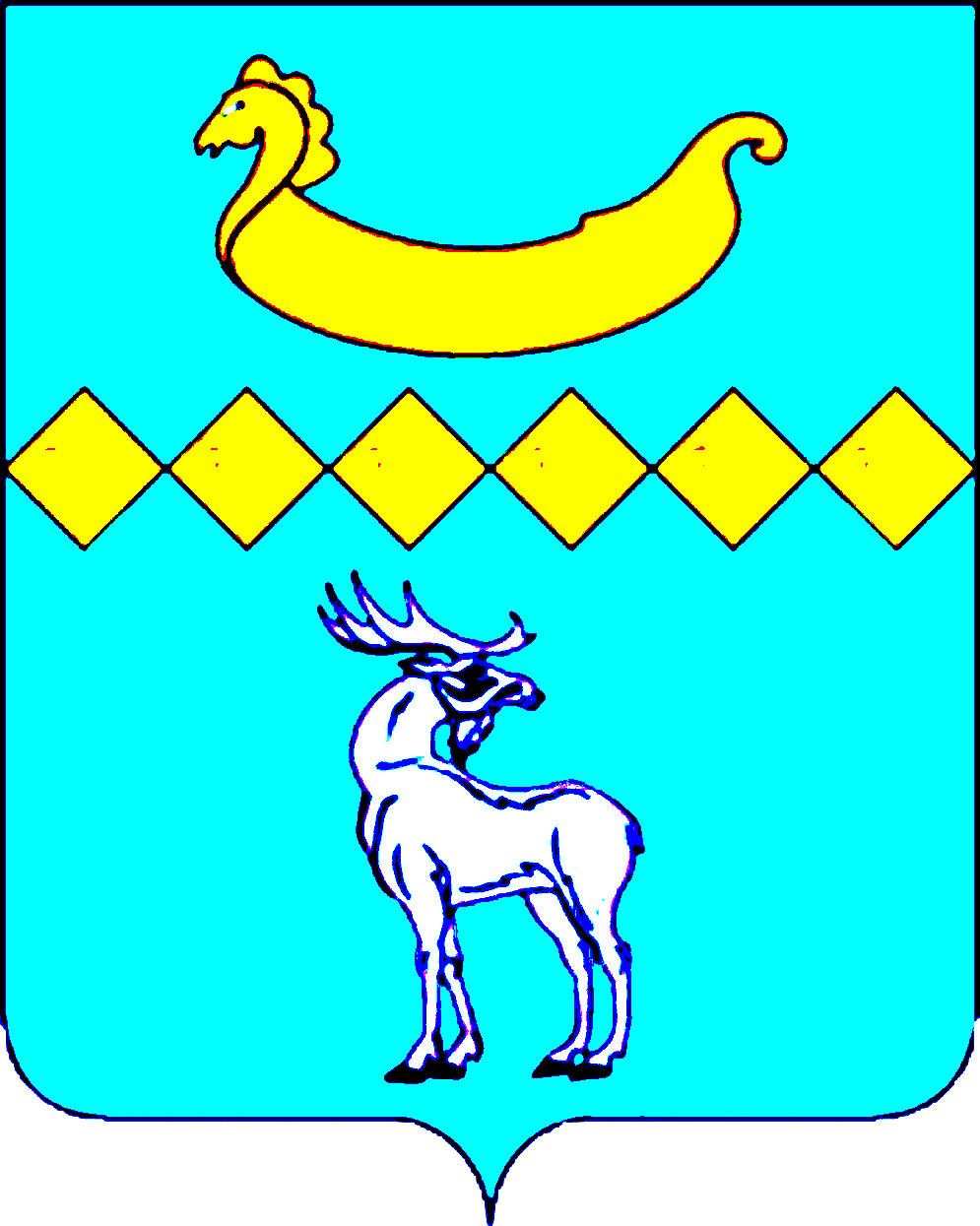 12
АДМИНИСТРАЦИЯ ПАРФИНСКОГО МУНИЦИПАЛЬНОГО РАЙОНА
План реализации проекта
13
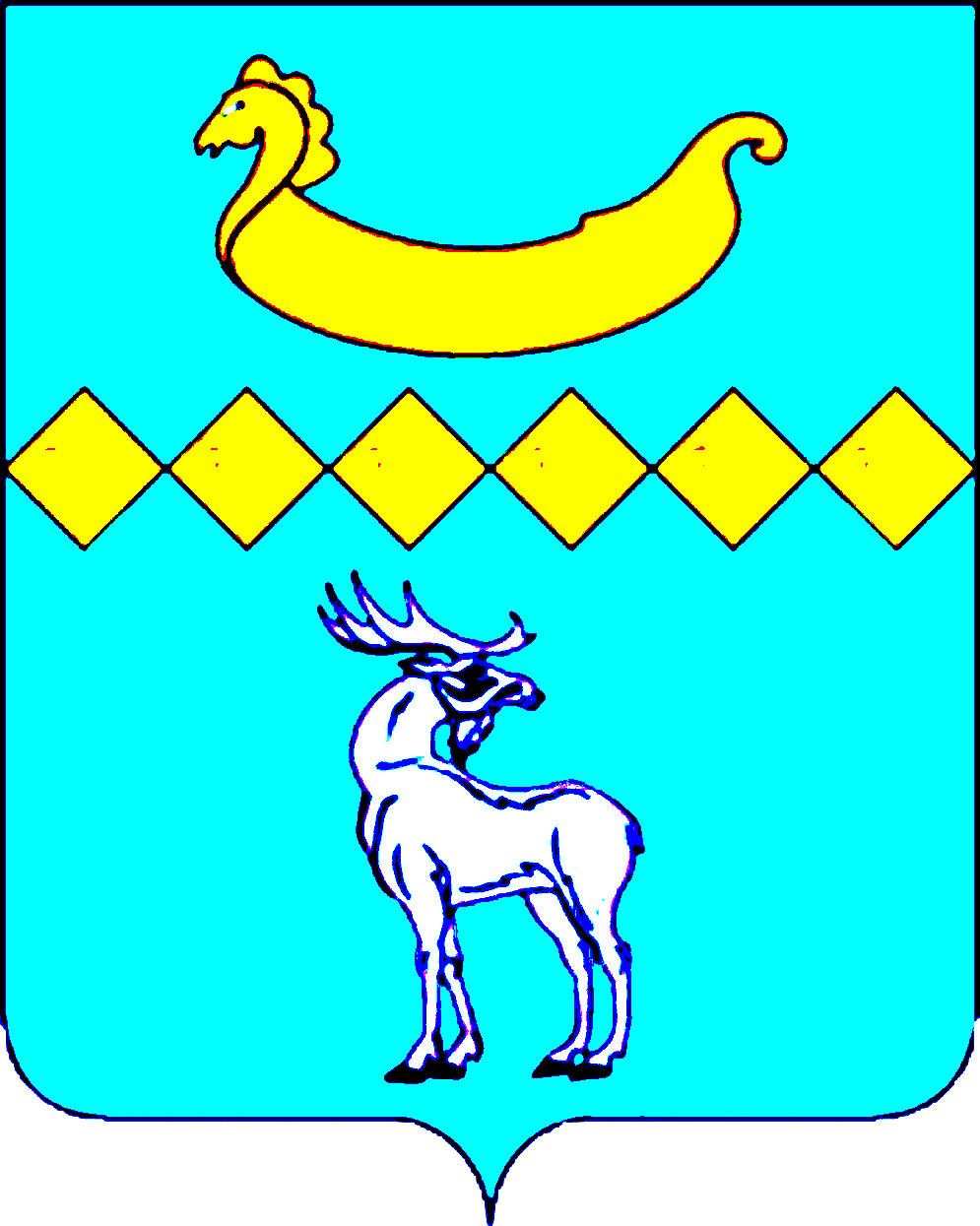 АДМИНИСТРАЦИЯ ПАРФИНСКОГО МУНИЦИПАЛЬНОГО РАЙОНА
План реализации проекта
14
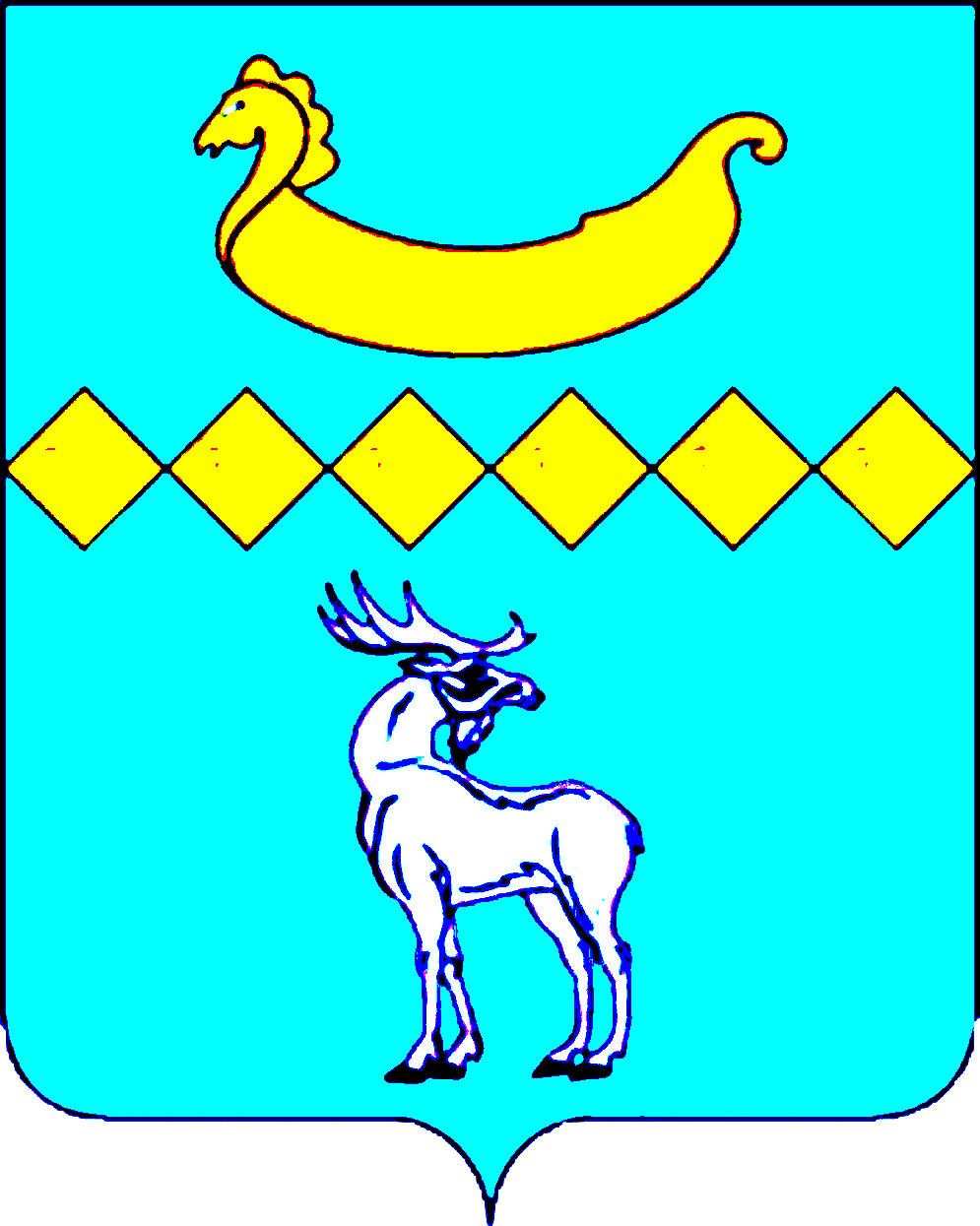 АДМИНИСТРАЦИЯ ПАРФИНСКОГО МУНИЦИПАЛЬНОГО РАЙОНА
План реализации проекта
15
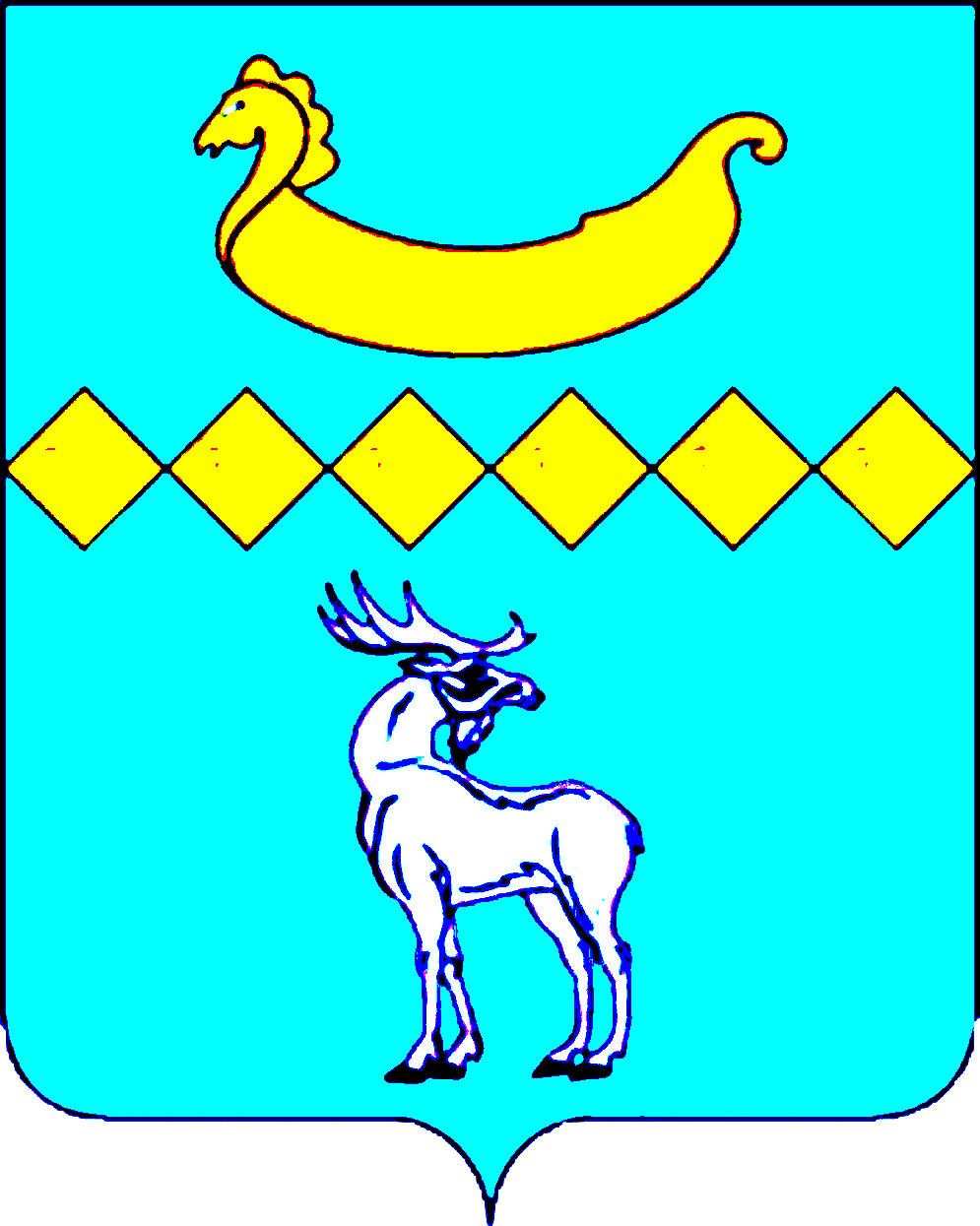 АДМИНИСТРАЦИЯ ПАРФИНСКОГО МУНИЦИПАЛЬНОГО РАЙОНА
План реализации проекта
16
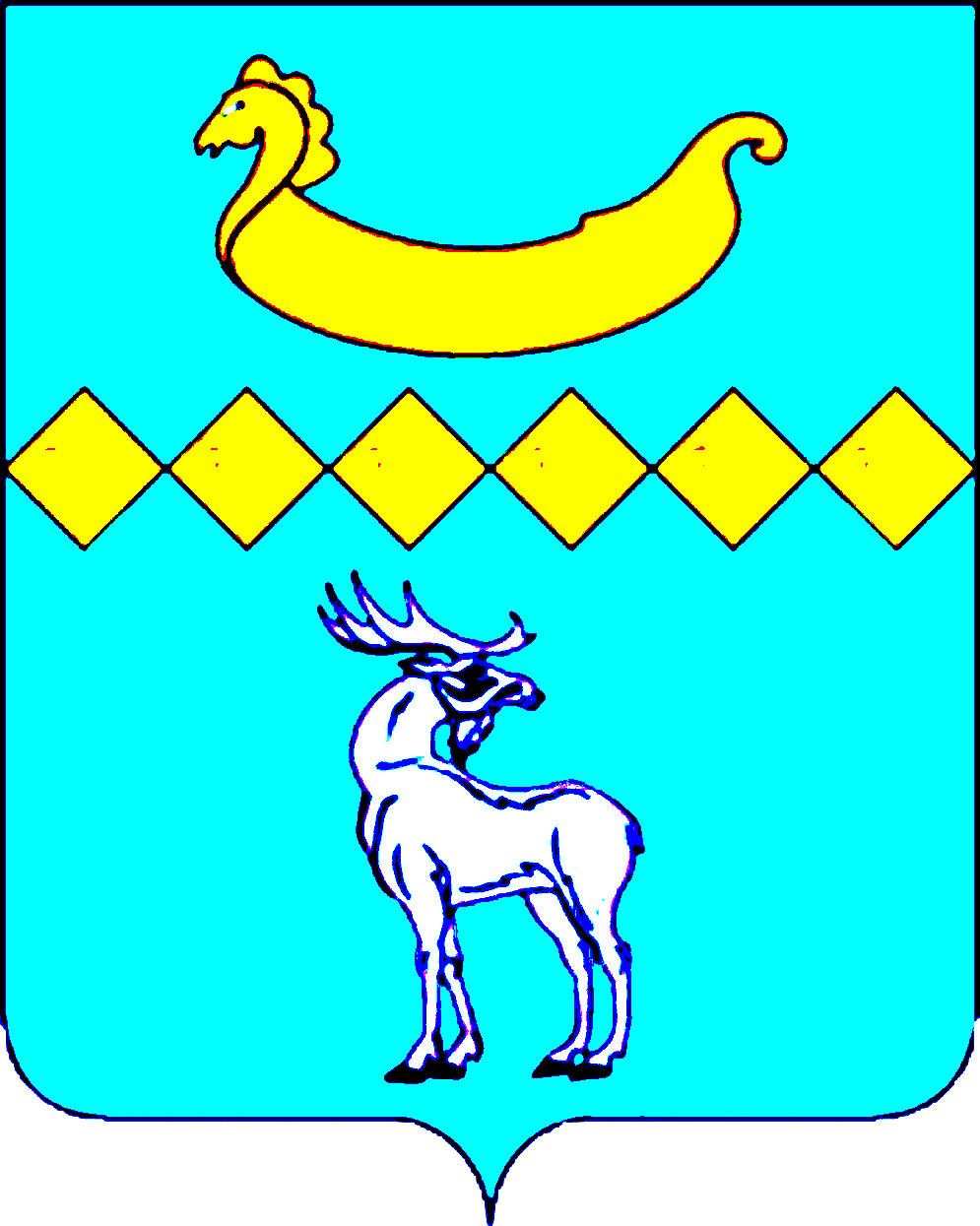 АДМИНИСТРАЦИЯ ПАРФИНСКОГО МУНИЦИПАЛЬНОГО РАЙОНА
План реализации проекта
17
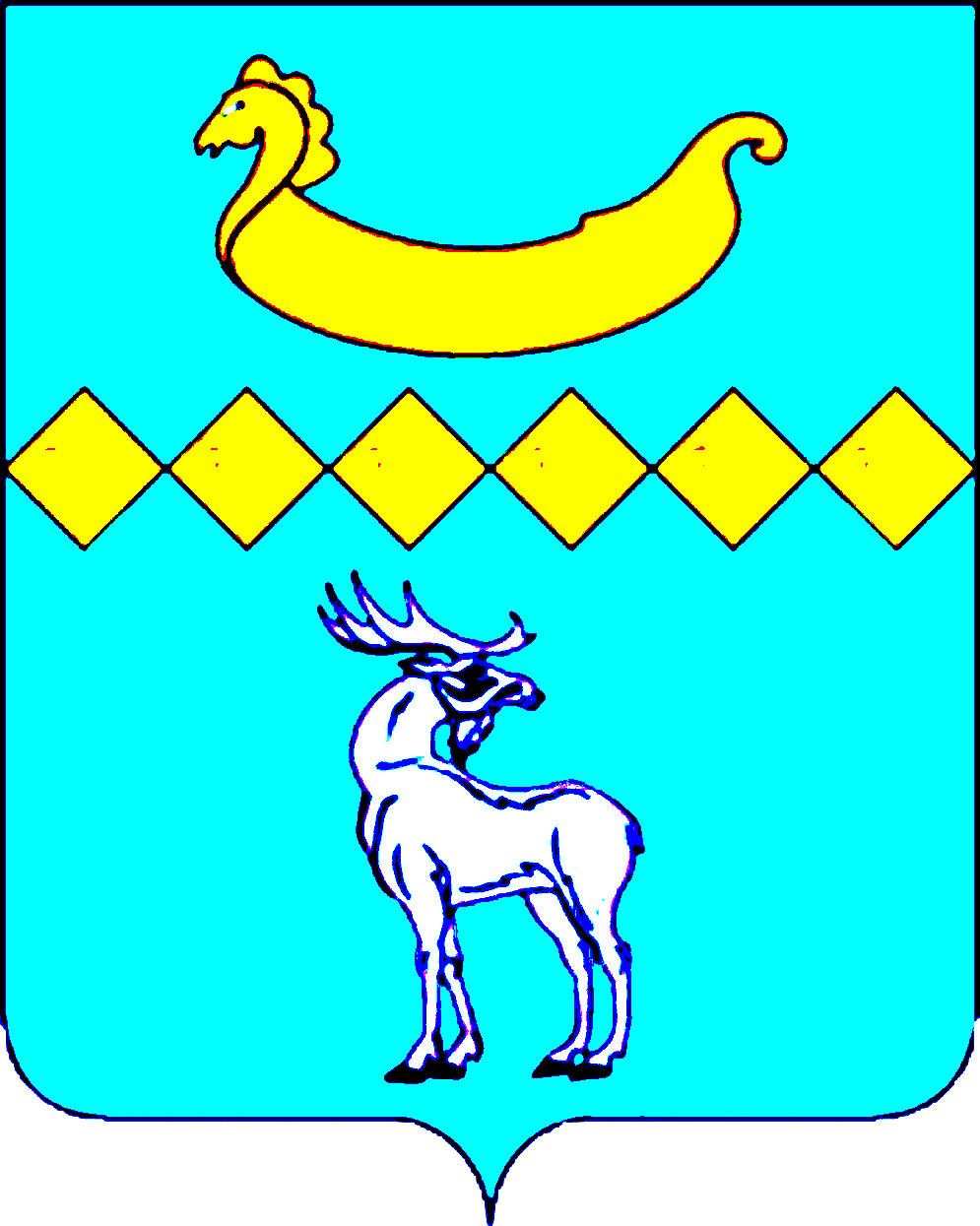 АДМИНИСТРАЦИЯ ПАРФИНСКОГО МУНИЦИПАЛЬНОГО РАЙОНА
План реализации проекта
18
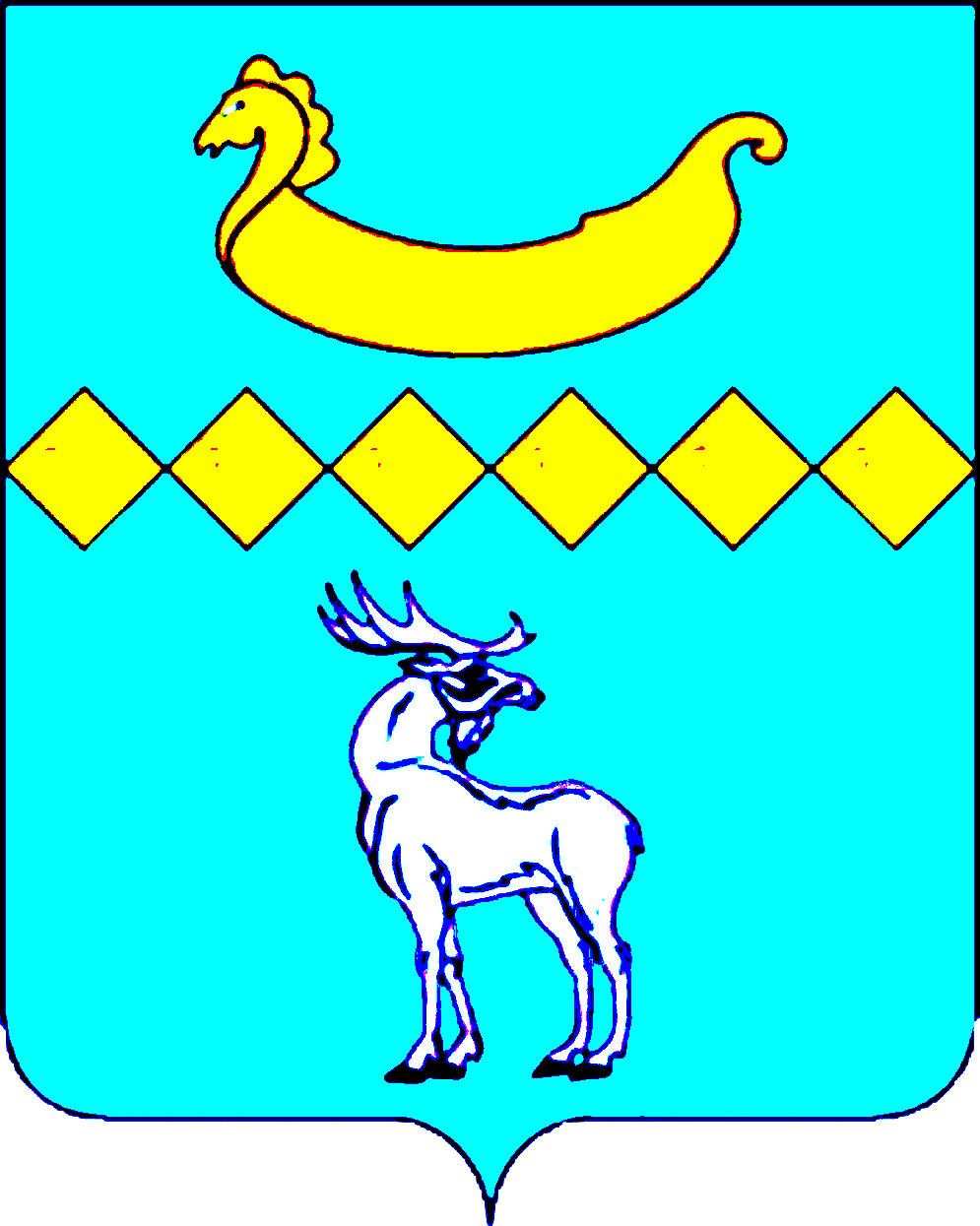 АДМИНИСТРАЦИЯ ПАРФИНСКОГО МУНИЦИПАЛЬНОГО РАЙОНА
План реализации проекта
19
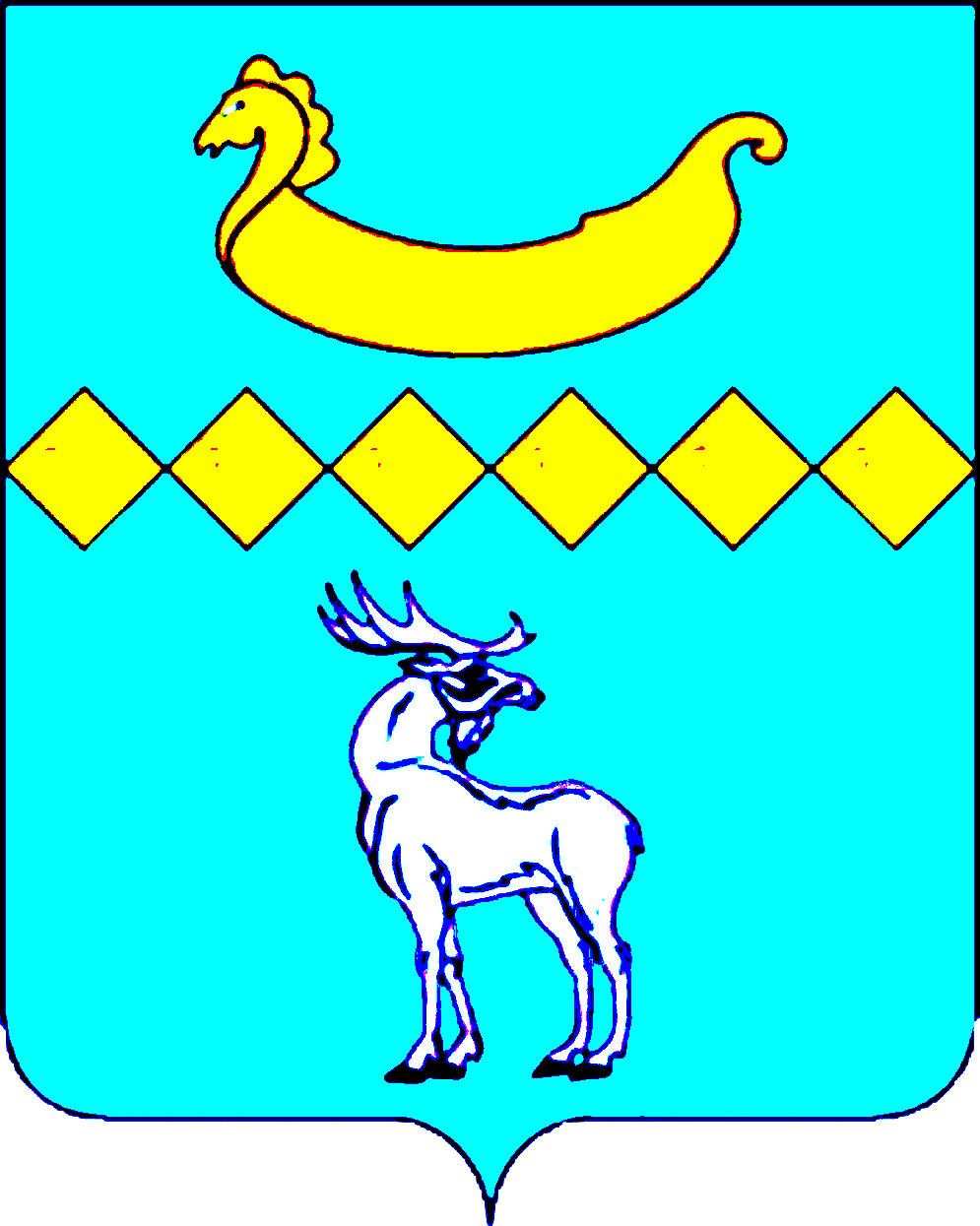 АДМИНИСТРАЦИЯ ПАРФИНСКОГО МУНИЦИПАЛЬНОГО РАЙОНА
План реализации проекта
Спасибо за внимание!